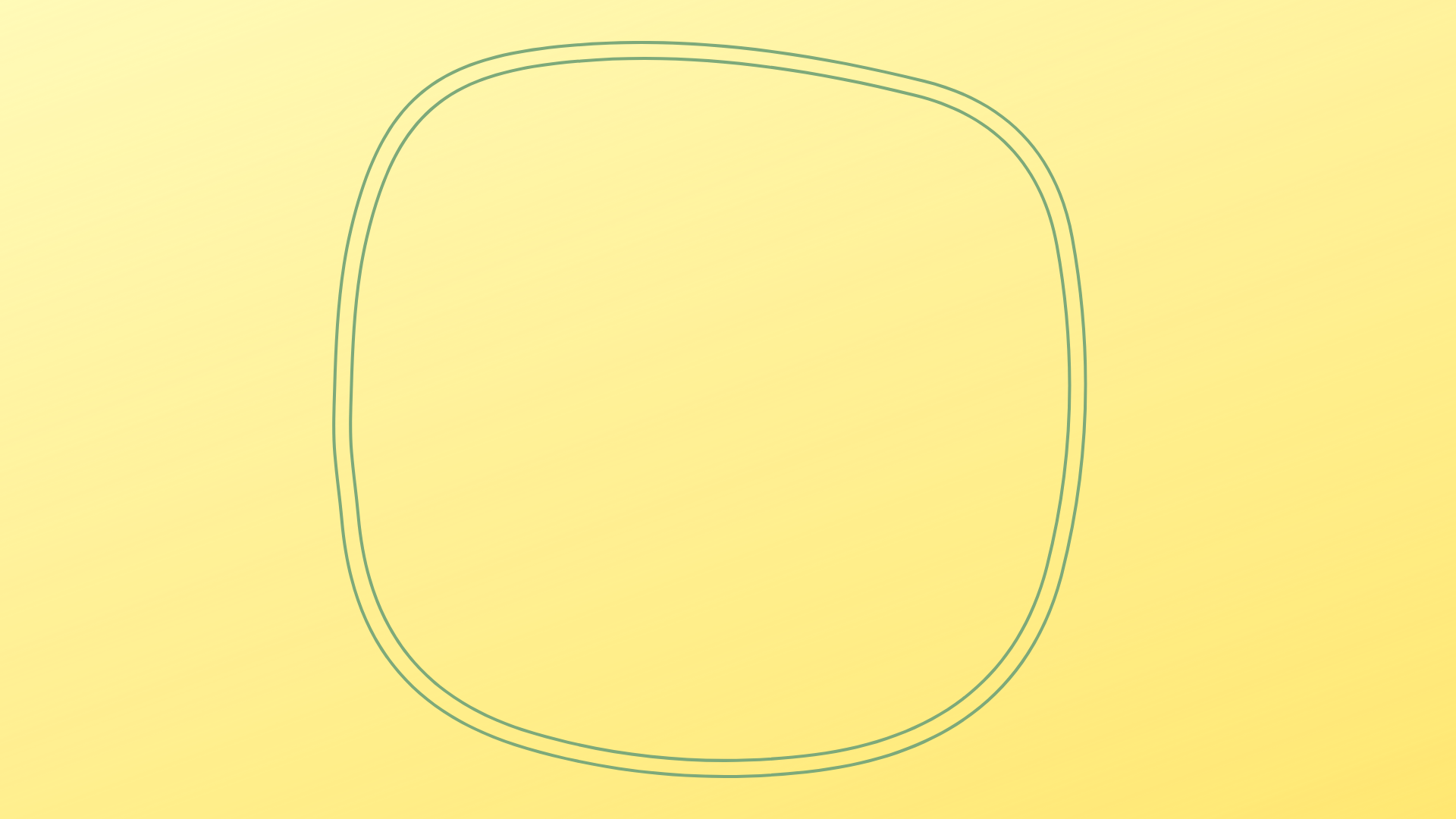 HZ. MUHAMMED’İN MEKKE VE MEDİNE YILLARI
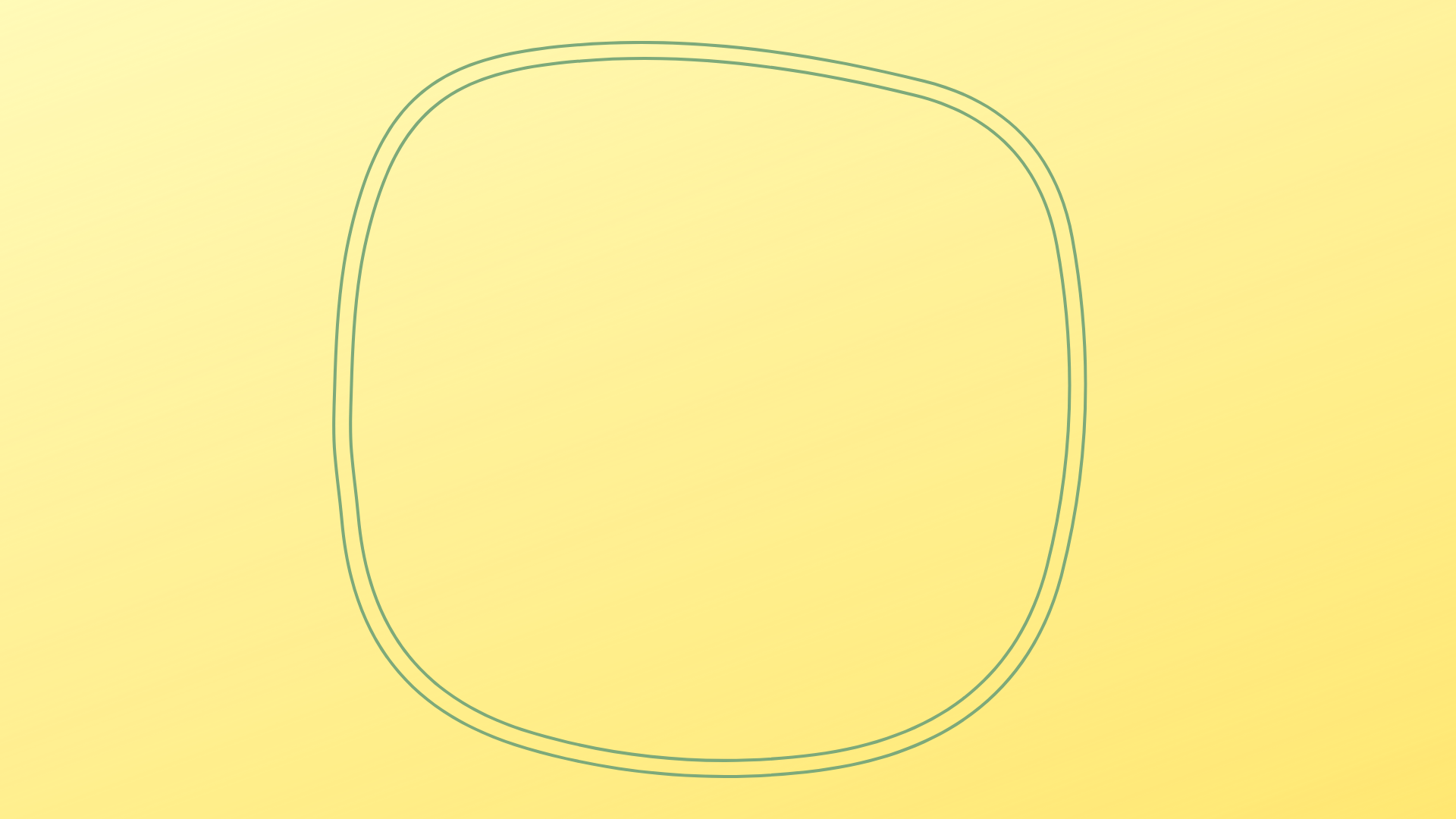 Mekke Yılları
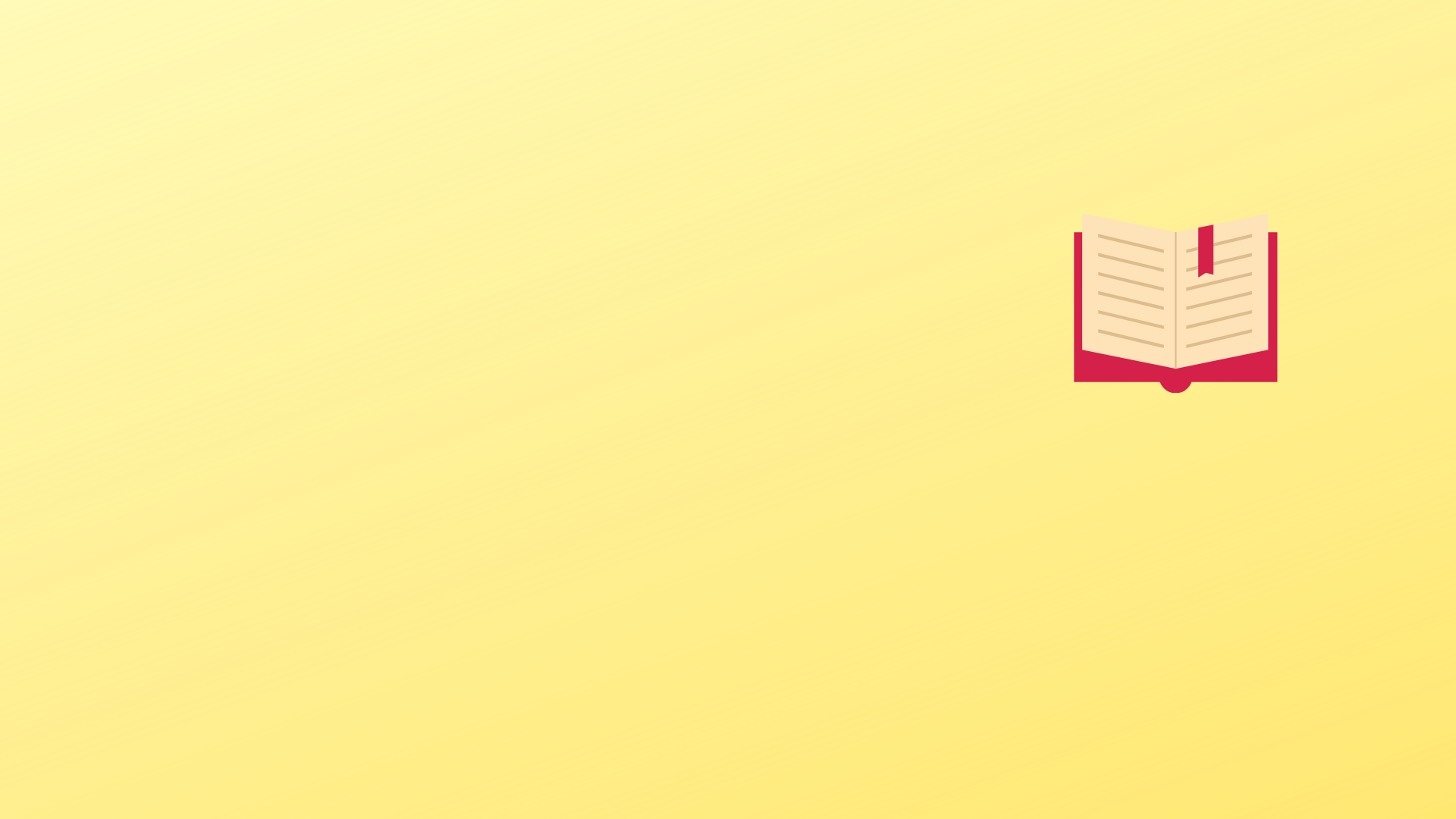 İlk Vahiy
610 yılında Hz. Muhammed Hira Mağarasında derin düşünceler içerisindeyken Yüce Allah, vahiy meleği Cebrail aracılığıyla ona Alak suresinin ilk 5 ayetini vahyetti.Hz. Muhammed, 40 yaşındaydı.
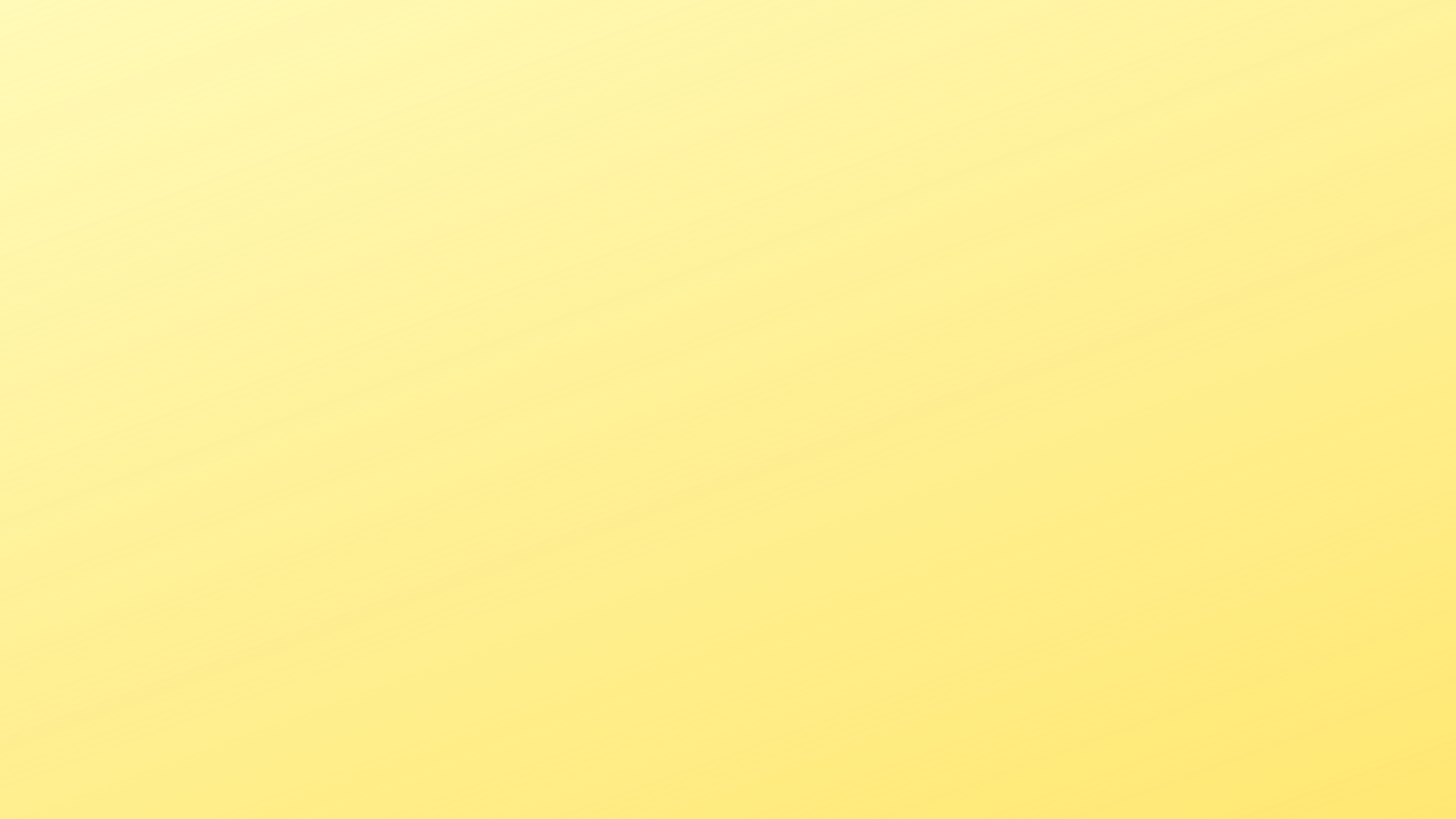 İlk Müslümanlar
Hz. Ebu Bekir
Hz. Ali
Hz. Hatice
Hz. Zeyd
Hz. Muhammed, yakınlarından başlayarak insanları İslam’a davet etmeye başladı.
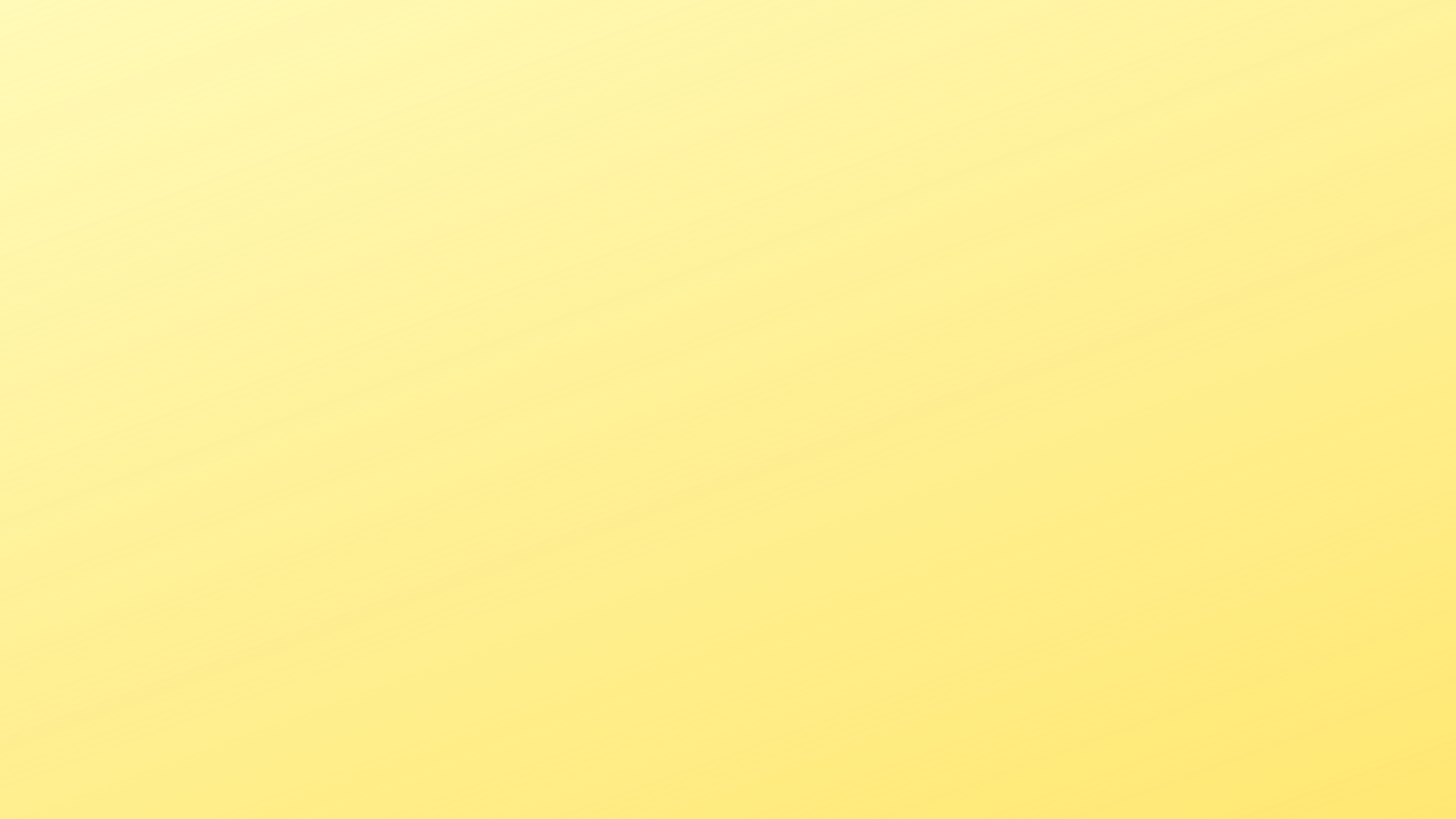 Hz. Muhammed, İslam’a davetini peygamberliğinin ilk 3 yılında gizlice yürüttü.


Dördüncü yılından itibaren insanları açıktan davet etmeye başladı.
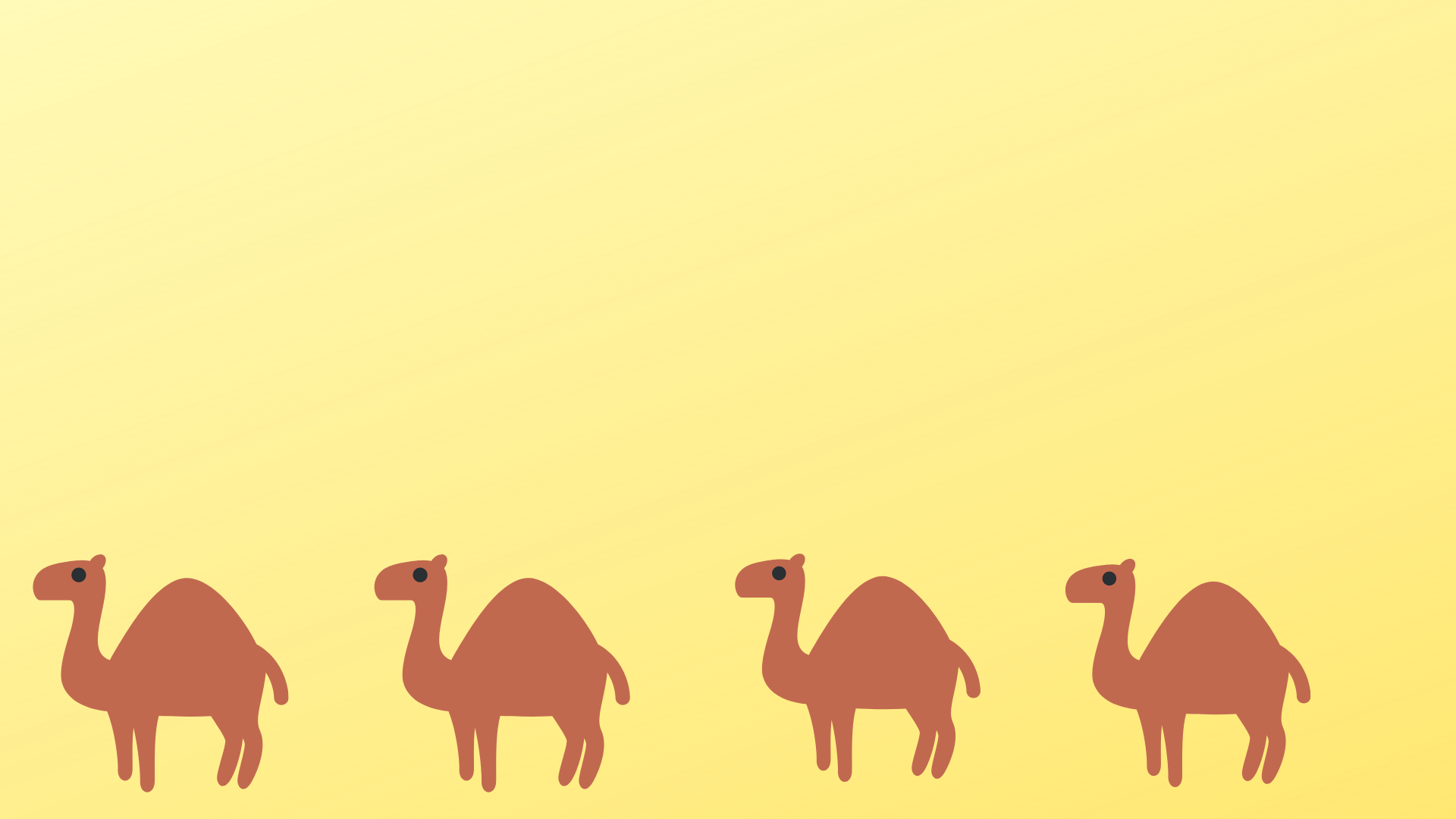 Habeşistan’a Hicret
615 ve 616 yıllarında Mekkeli müşriklerin Müslümanlara yaptığı baskı ve zulümden dolayı Müslümanlar, Habeşistan’a hicret etti.
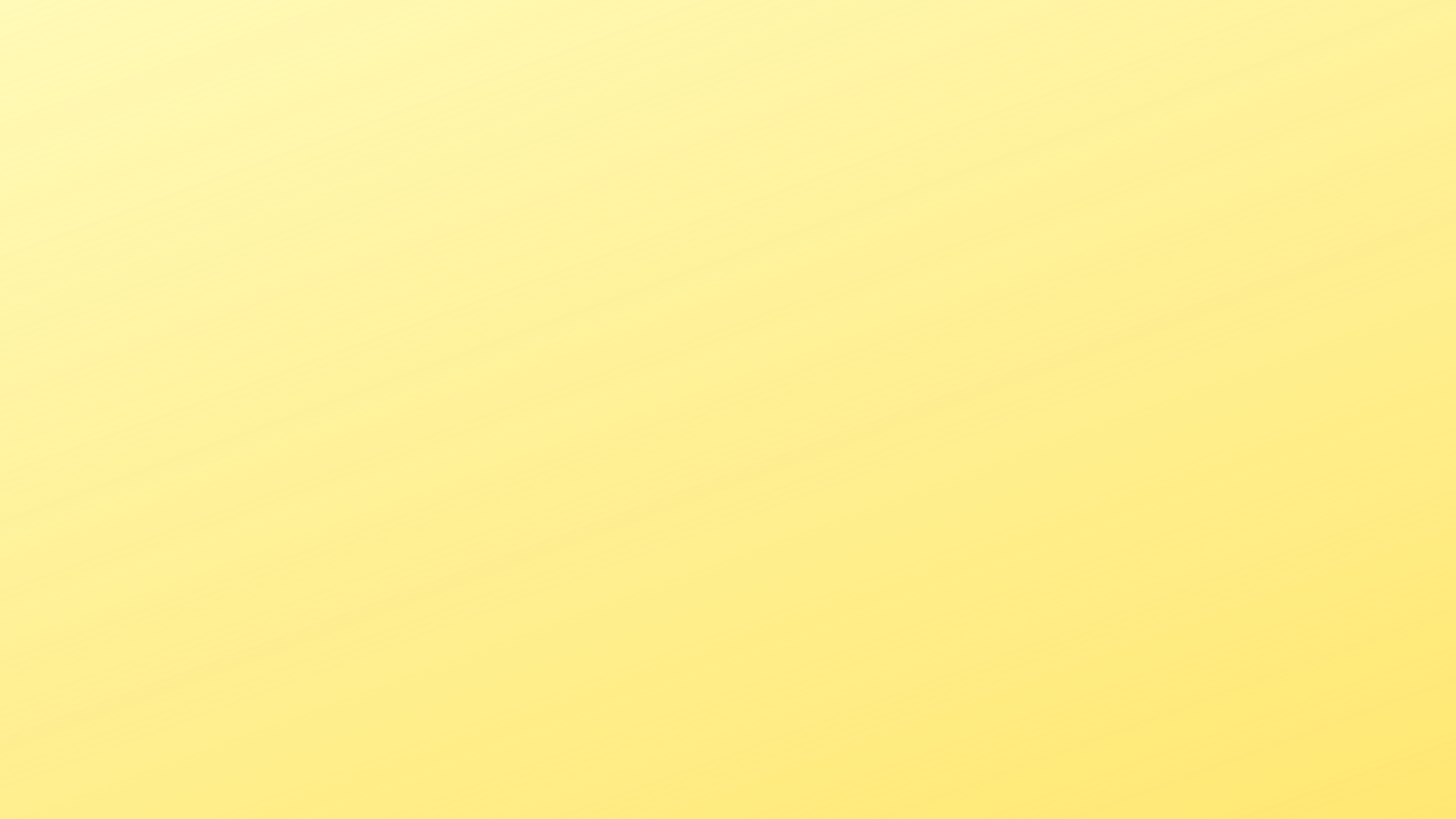 Hüzün Yılı
619 yılında Peygamberimizin (sav.) eşi Hz. Hatice ve amcası Ebu Talip vefat etti. Peygamberimizi ve Müslümanları çok üzen bu ölümlerin gerçekleştiği yıla Hüzün Yılı denildi.
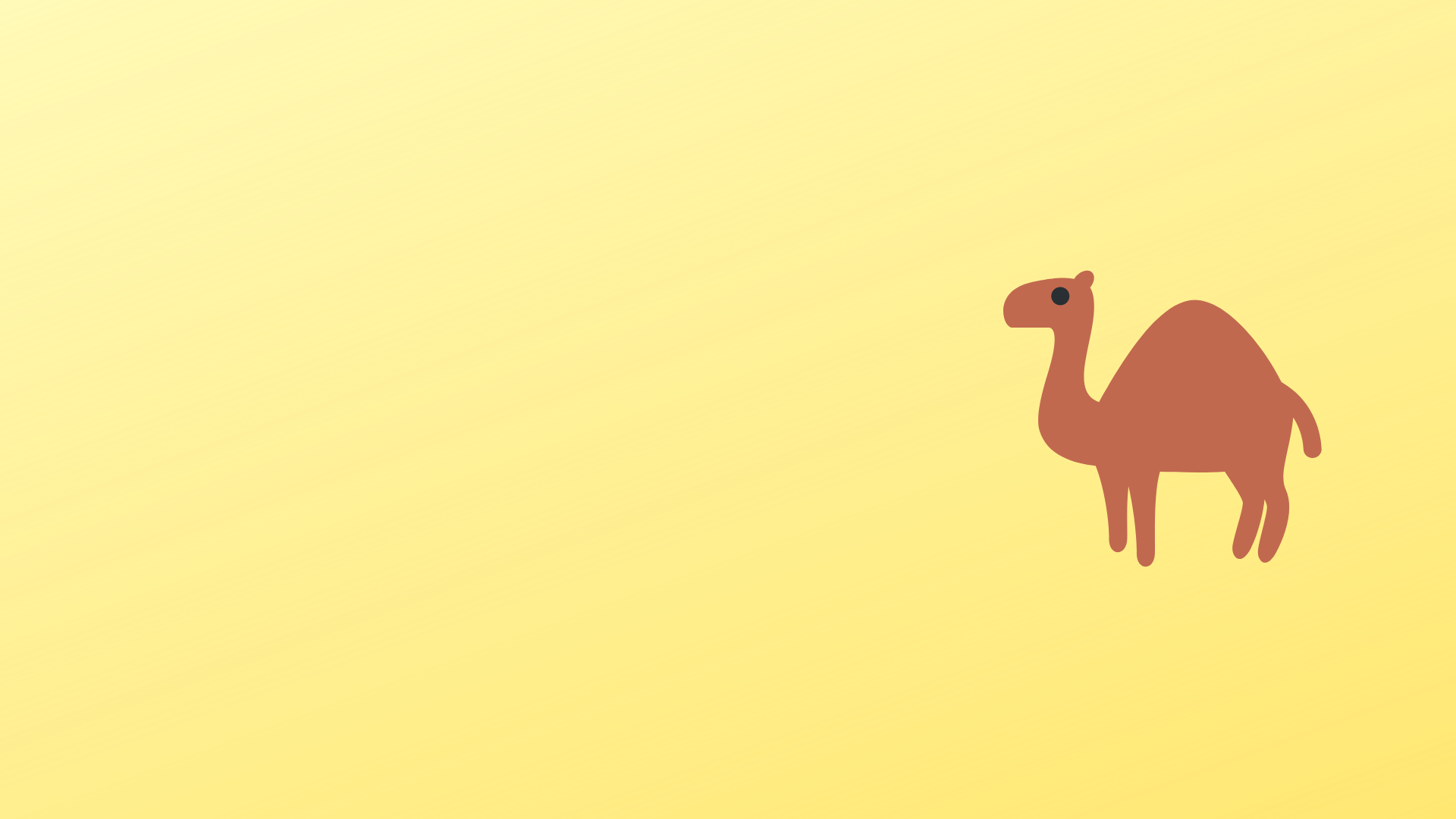 Taif Yolculuğu
Hz. Muhammed, İslam davetini Mekke şehrinin dışında da duyurmak amacıyla Taif şehrine gitti.
Taifliler bu davete yanaşmadılar ve Hz. Muhammed Mekke’ye geri döndü.
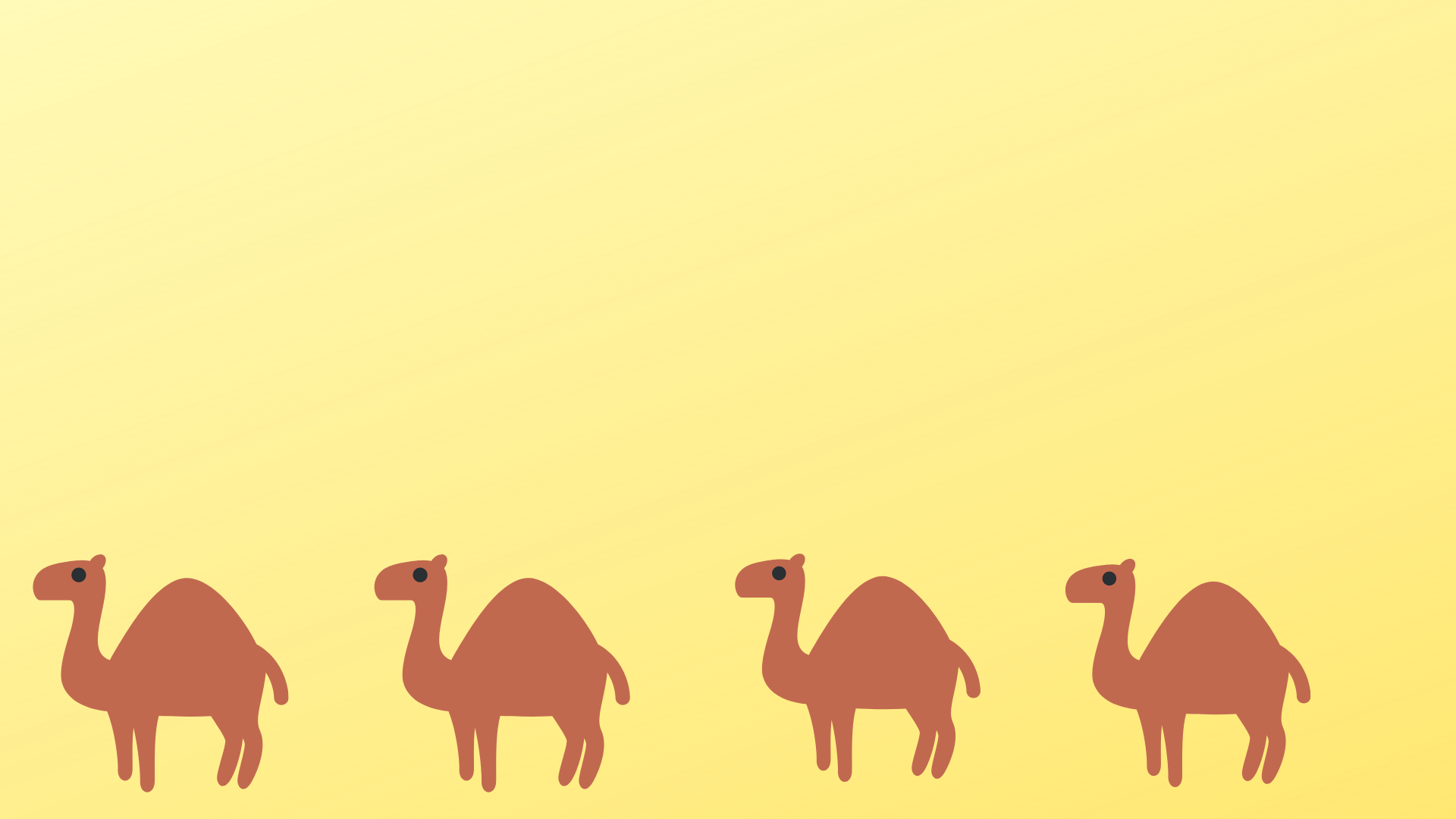 MEDİNE’YE HİCRET
Hz. Muhammed 620 yılında Medine’den gelen bazı Medinelilere İslam’ı anlatmış, onlar da Müslüman olup yurtlarına dönmüşlerdir.
621 ve 622 yılında daha kalabalık gruplar gelerek Müslüman olmuşlar, Hz. Muhammed’i ve Müslümanları Medine’ye davet etmişlerdir.
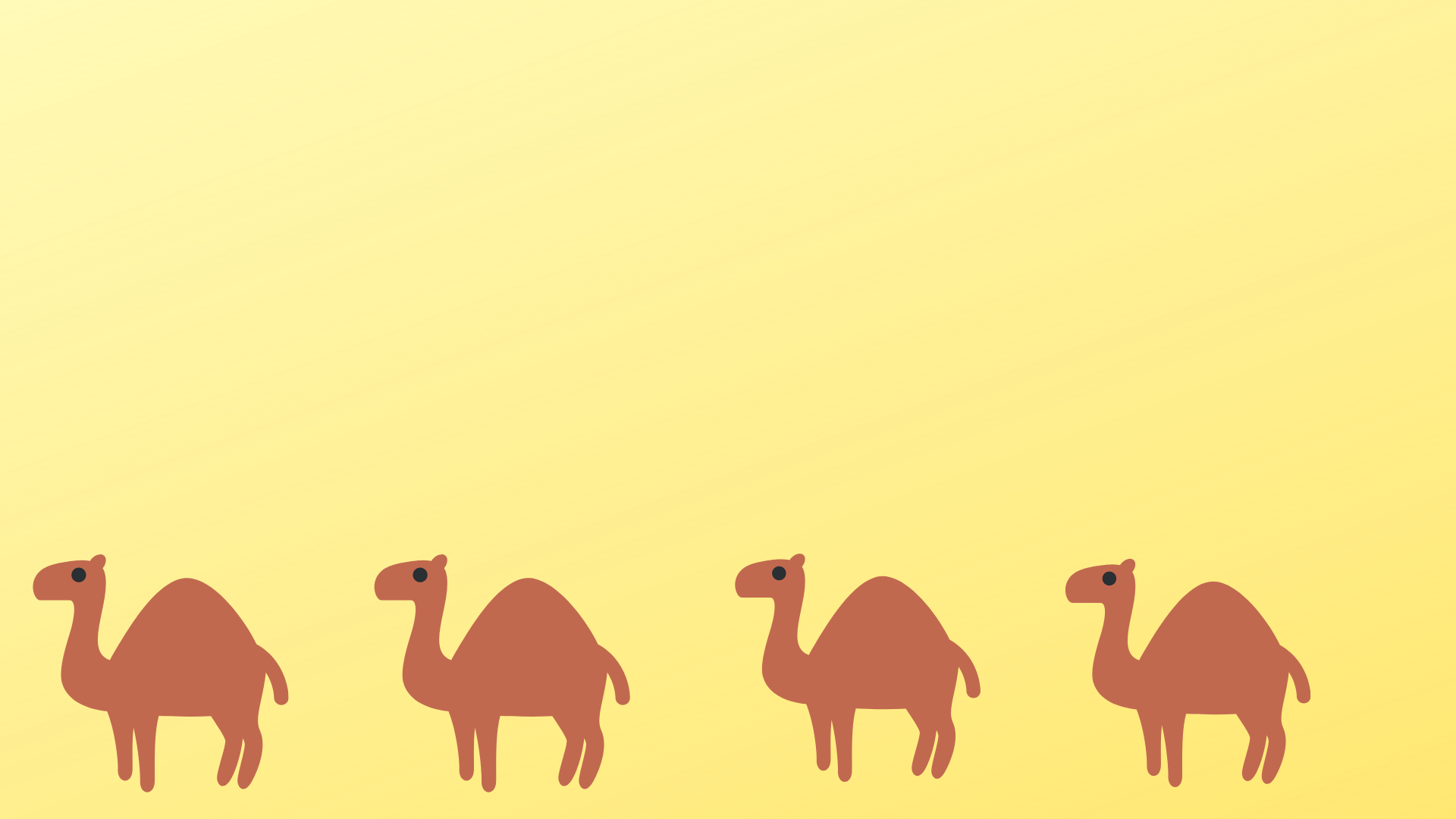 MEDİNE’YE HİCRET
Müslümanlar, Medinelilerin daveti üzerine Medine’ye hicret etmeye başladılar.

Hz. Peygamber, 622 yılında Hz. Ebubekir ile Medine’ye hicret etti.